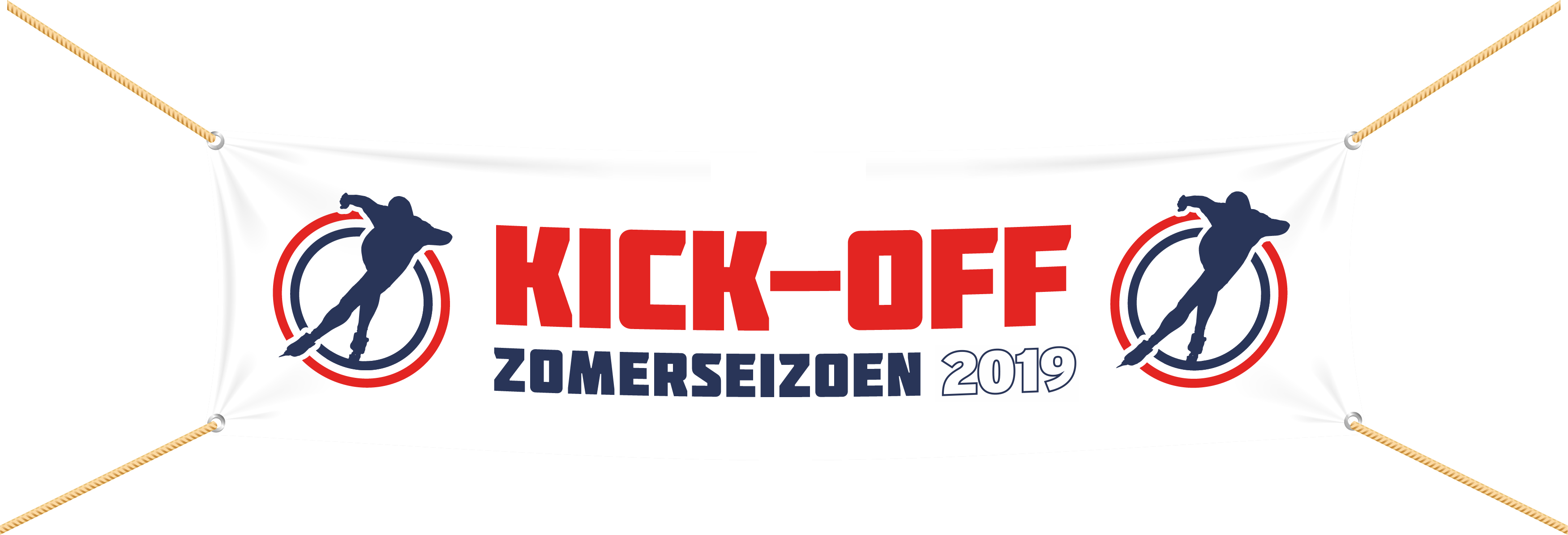 Welkom!
28 april 2019
Kick-Off van het zomerseizoen
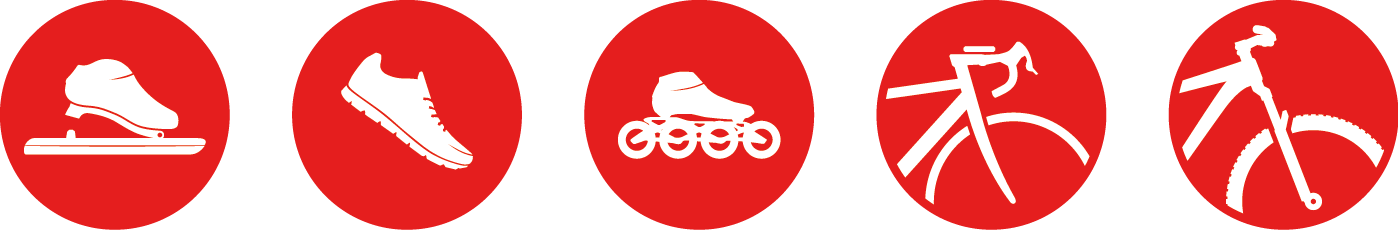 Sporten en AC activiteiten
Wat gaan we doen
Wanneer
Waar
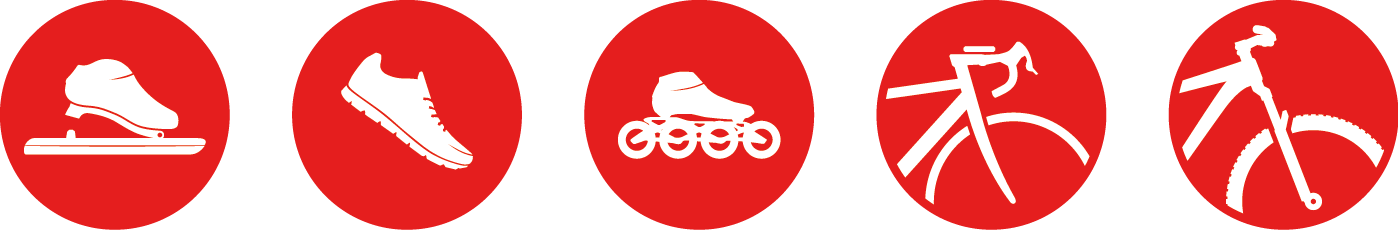 Zondag 5 mei eerste inline-skate training
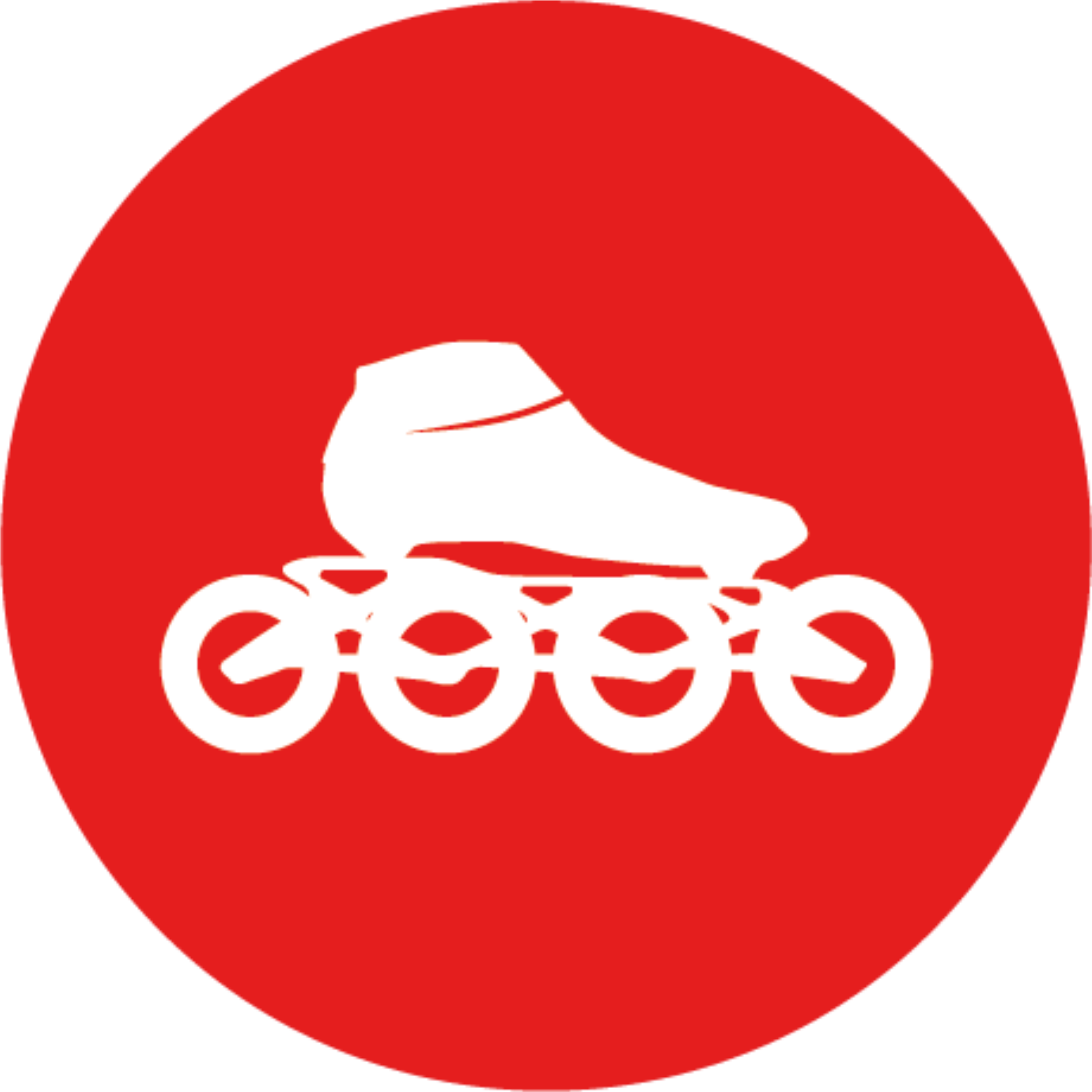 10:30 uur – 11:30 uur jeugd
11:30 uur – 13:00 uur senioren / geoefenden

Sport en Evenementenhal De Struijck. Hierna gedurende het zomerseizoen en hierna wekelijks op de zondag.

Helm verplicht!
Schone wielen – niet van buiten naar binnen rijden
Denk ook aan andere bescherming
Neem te drinken mee.
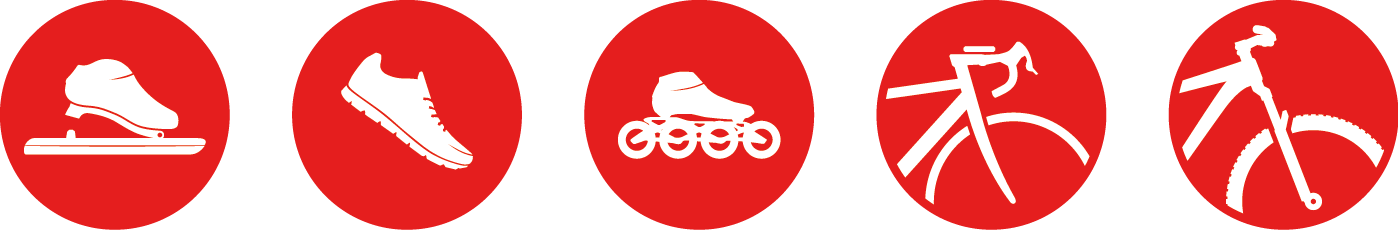 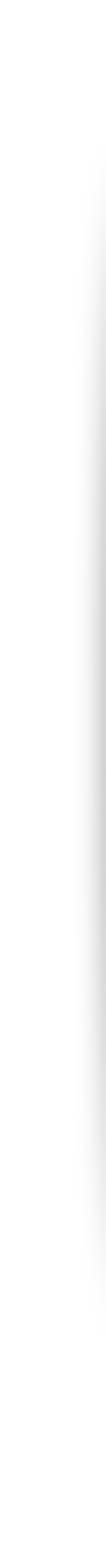 Zaterdag 11 mei eerste training in de duinen
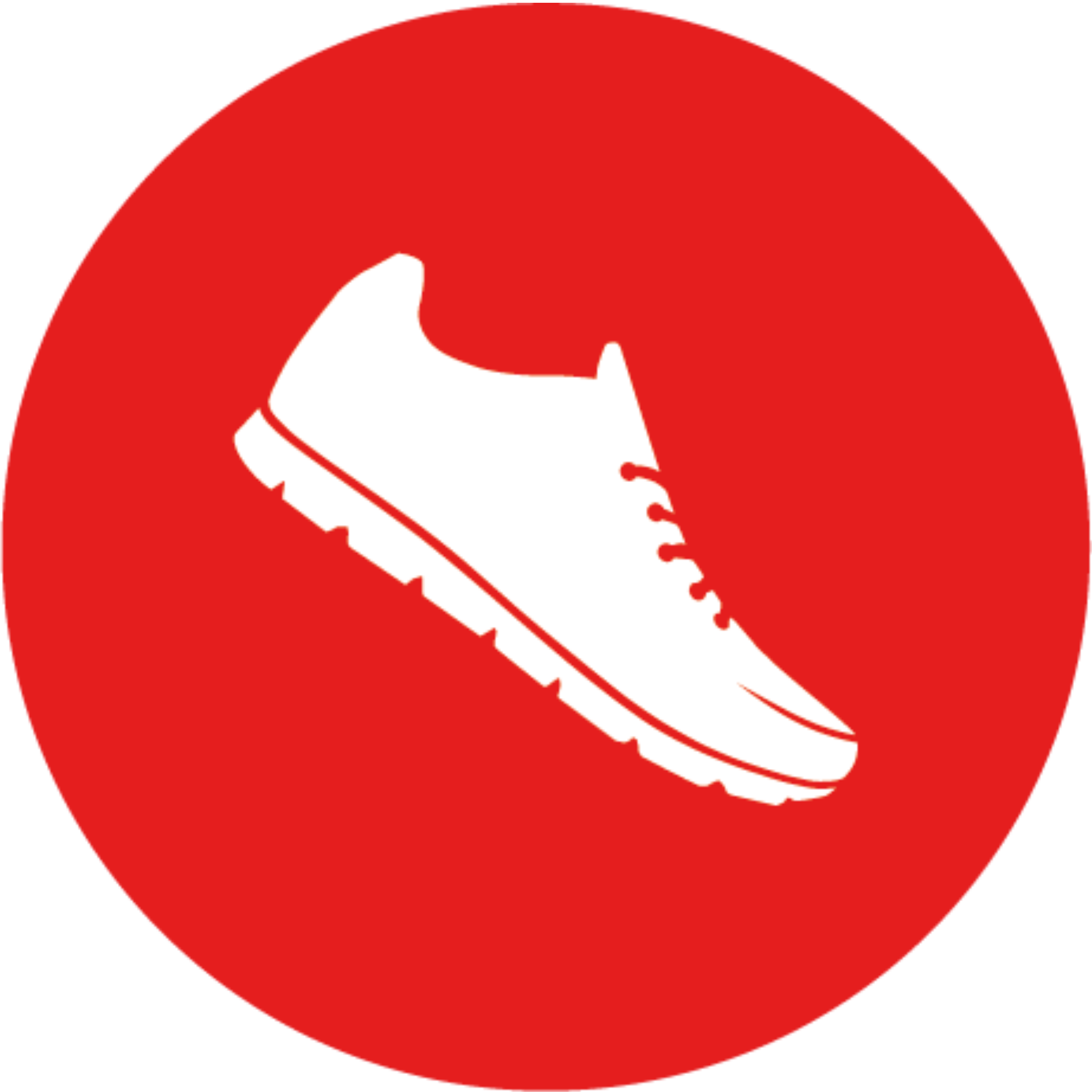 8:00 uur – 9:30 uur.
Verzamelen Johanna’s Hof Castricum

Hierna gedurende het zomerseizoen wekelijks op zaterdag

Koop een duinkaart!
STG-Zaanstreek voorziet hier niet in

(adres via de website)
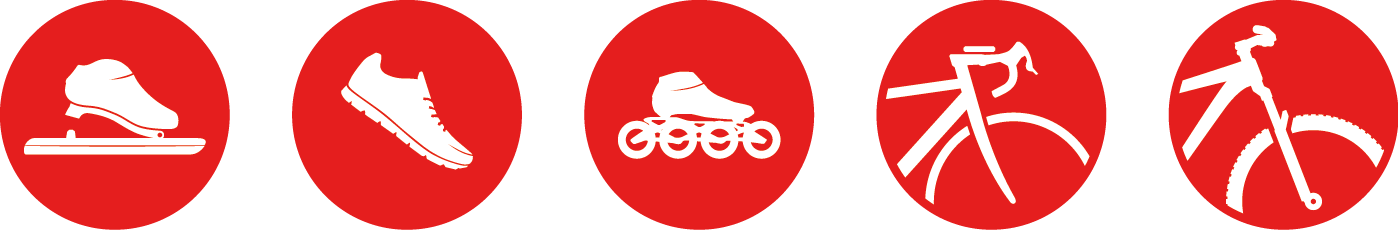 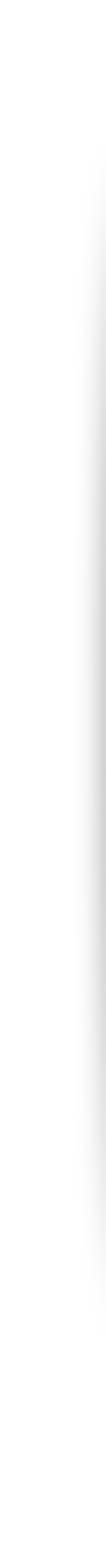 Maandag 6 mei Eerste wieler-training op baan DTS Noordholland.
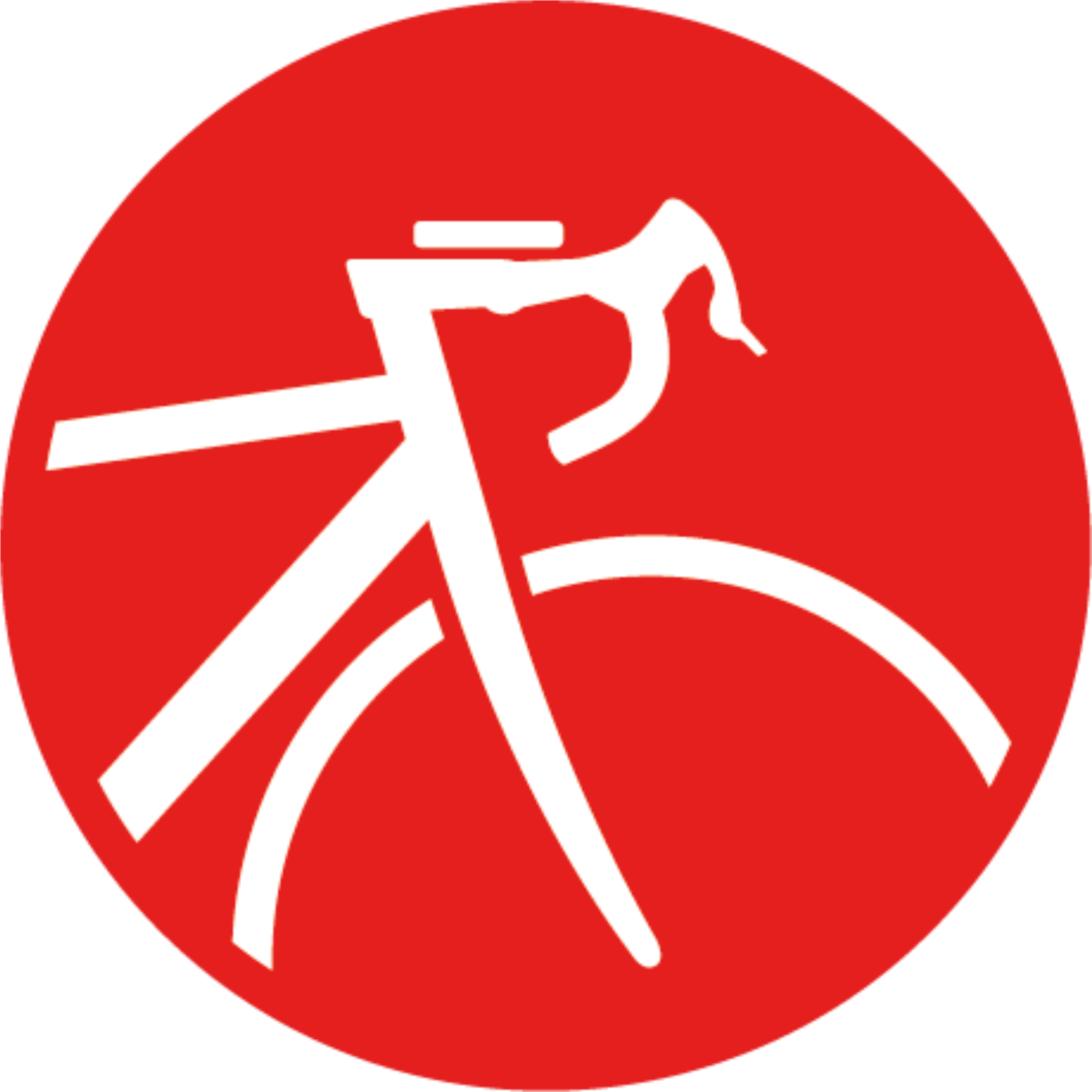 18:00 uur – 19:00 uur jonge jeugd
19:00 uur – 20:30 uur Oudere jeugd, groep Gerrit en senioren/Masters

Hierna gedurende het zomerseizoen en hierna wekelijks op de maandagavond.

Ook dit jaar weer leenfietsen voor de jeugd ter beschikking.
vergoeding van 5 Euro per avond.
contact opnemen met Chris
Op tijd komen ivm afstellen fiets (17:30 – 17:45)
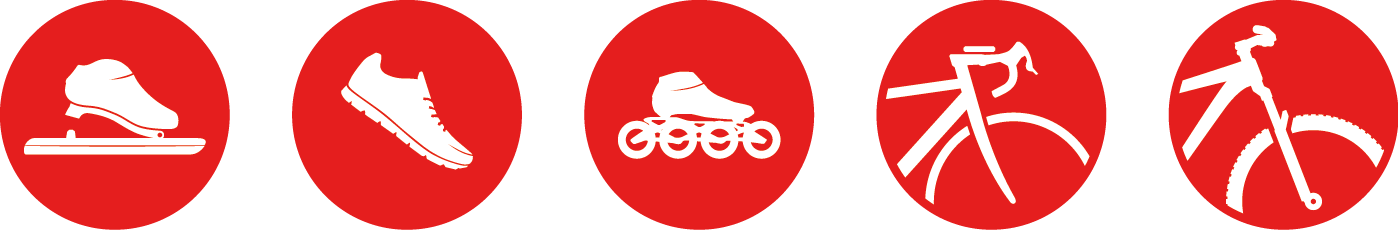 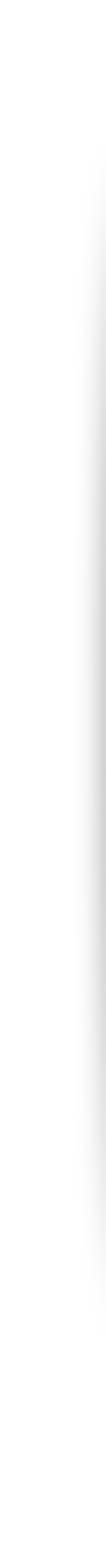 Woensdag 8 mei - eerste droogtraining.
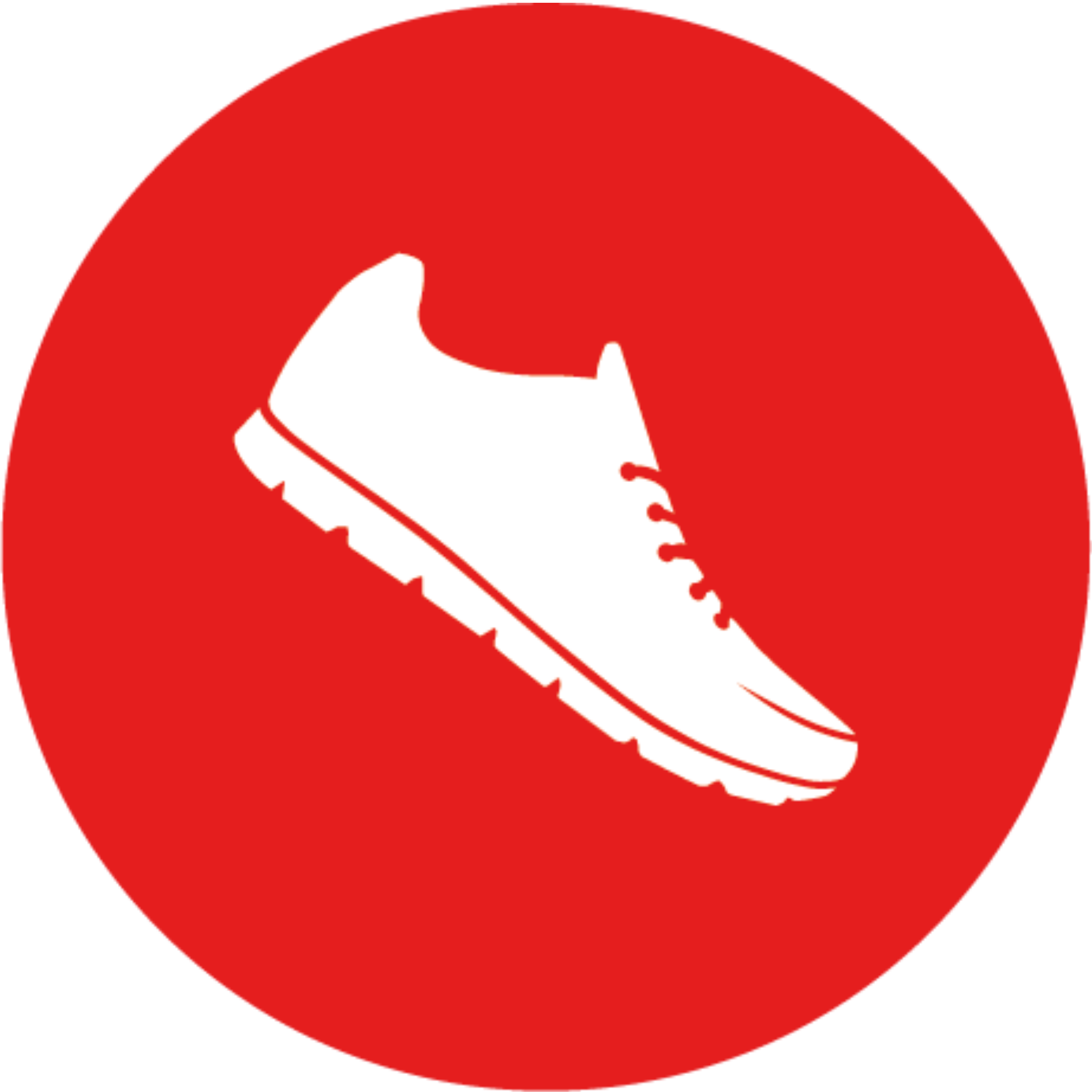 18:30 uur – 19:00 uur Jeugd.
Locatie DTS/AZ

Hierna gedurende het zomerseizoen en hierna wekelijks op de woensdagavond.

Conditietraining, kracht, lenigheid, schaatssprongen, coördinatie en trainen zoals Ireen Wust en Sven Kramer doen met Elastieken

Groep Gerrit van 19:00 uur tot 20:00 uur
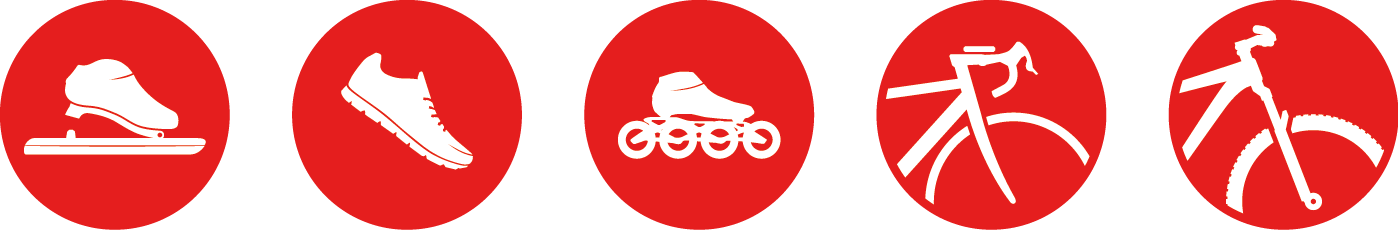 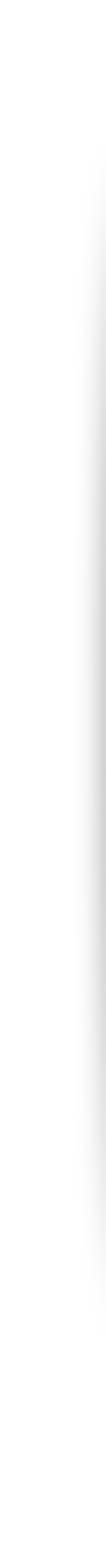 Woensdag 8 mei - eerste droogtraining / duinen.
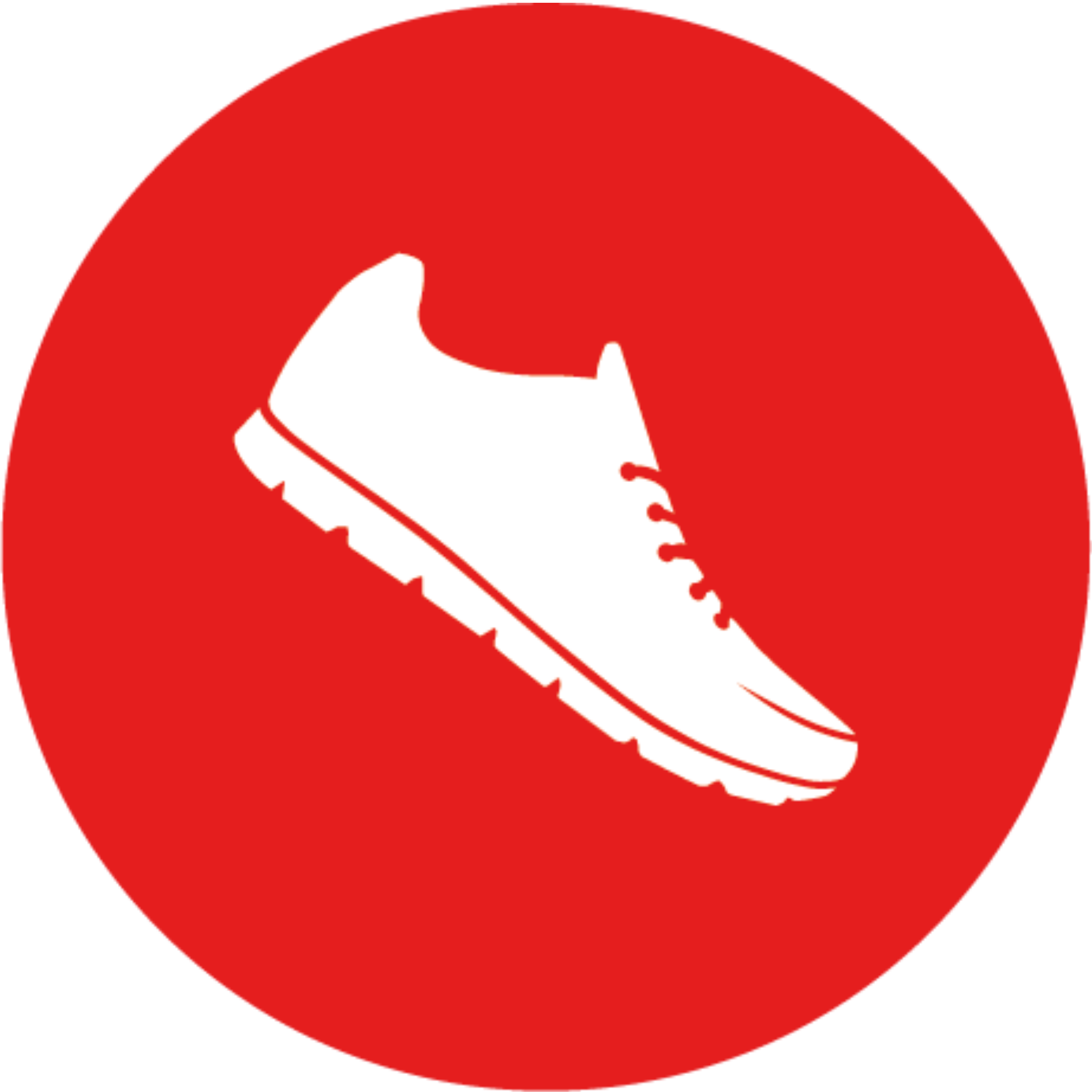 19:00 uur – 20:30 uur Senioren en Masters olv Erwin Dekker.
Locatie: Noord Hollands Duinreservaat Heemskerk
Verzamelen bij De Patatoloog.

Hierna gedurende het zomerseizoen en hierna wekelijks op de woensdagavond.

Groep Gerrit van 19:00 uur tot 20:00 uur
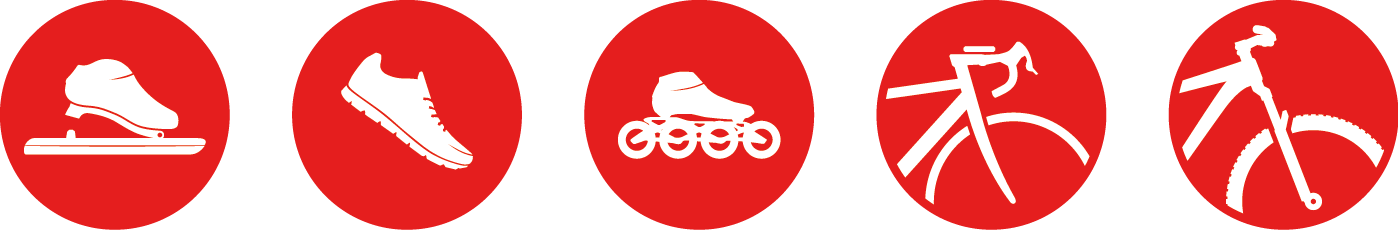 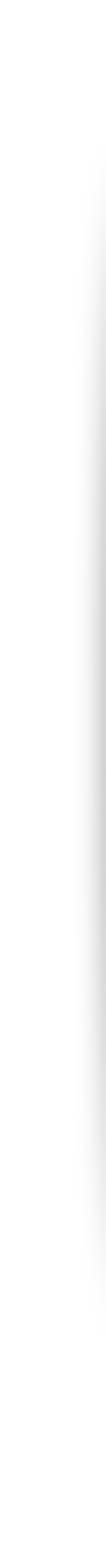 18 of 19 mei AC-activiteit.
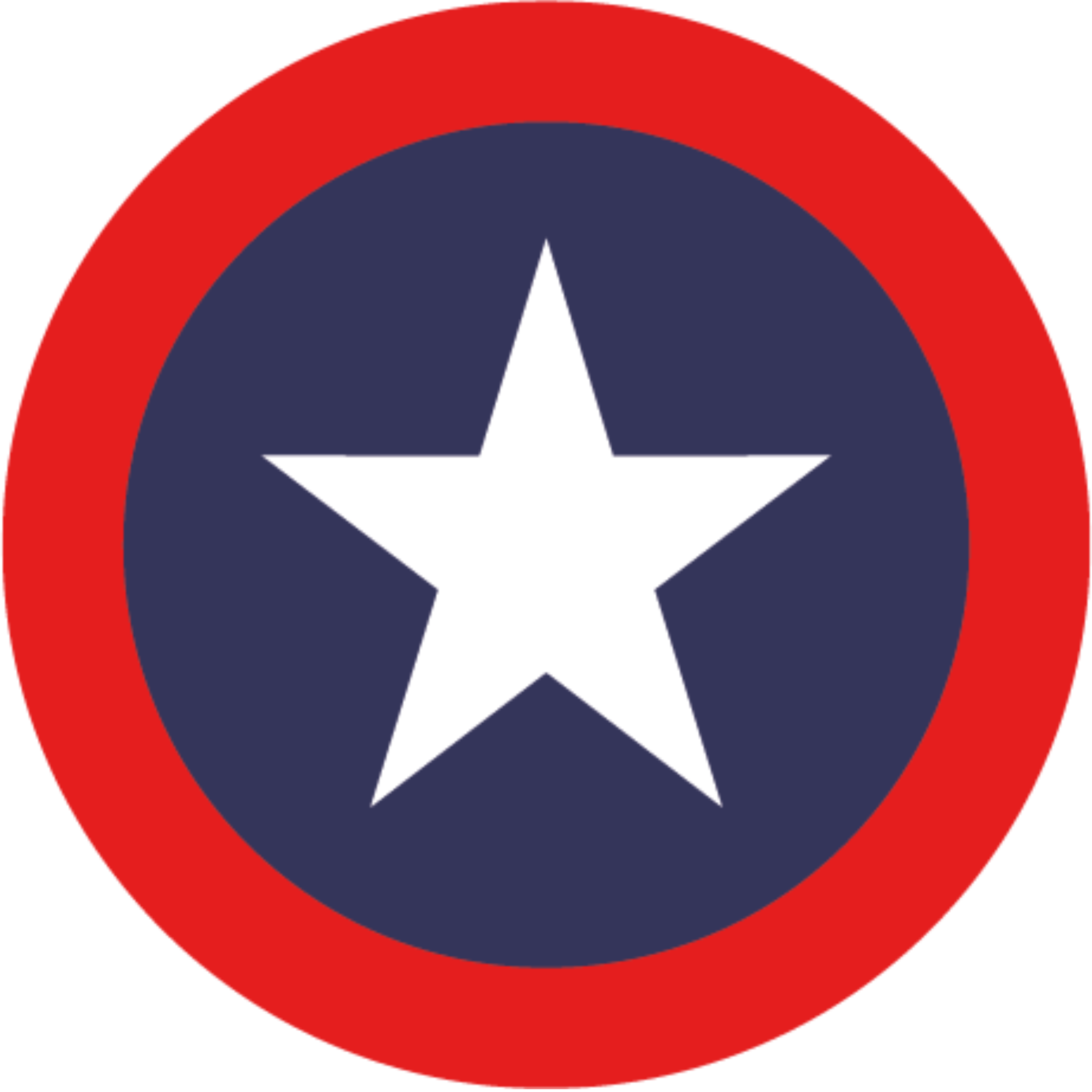 Nog te organiseren, maar houdt de website en nieuwsbrief in de gaten.
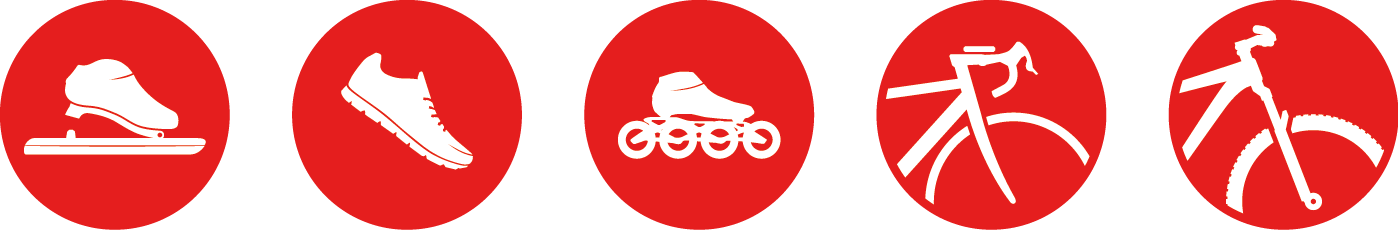 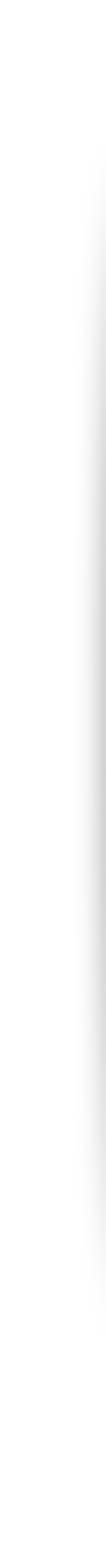 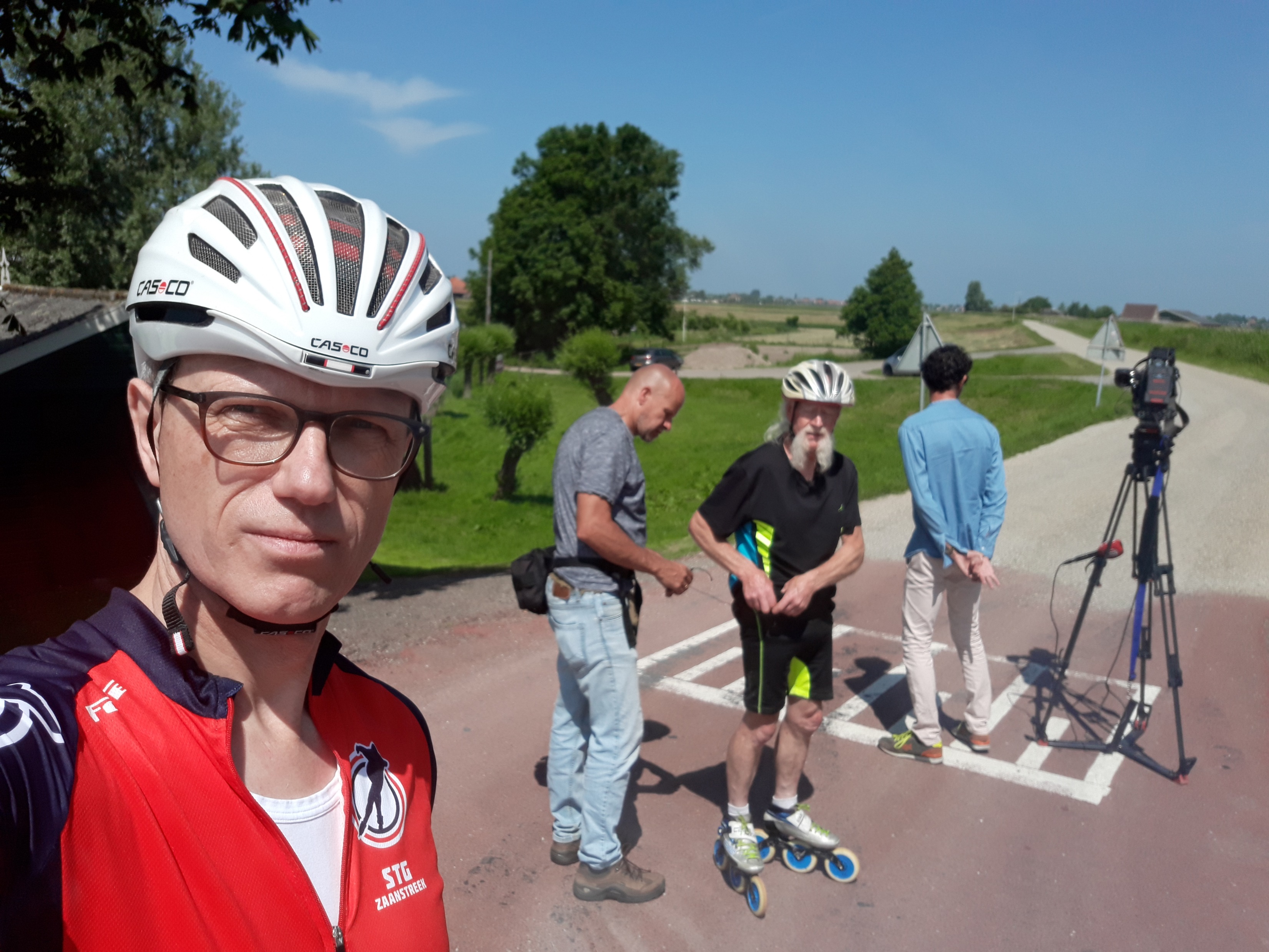 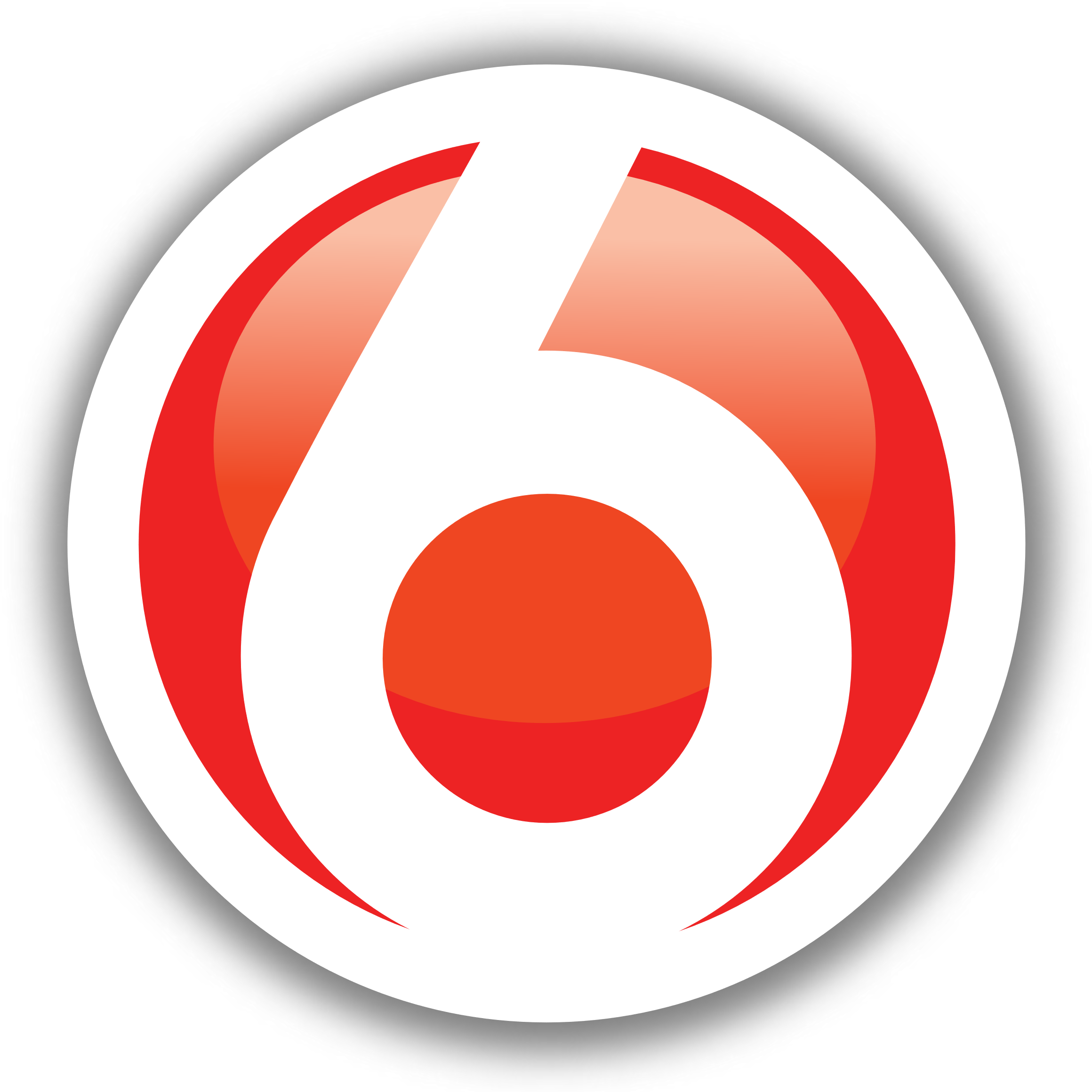 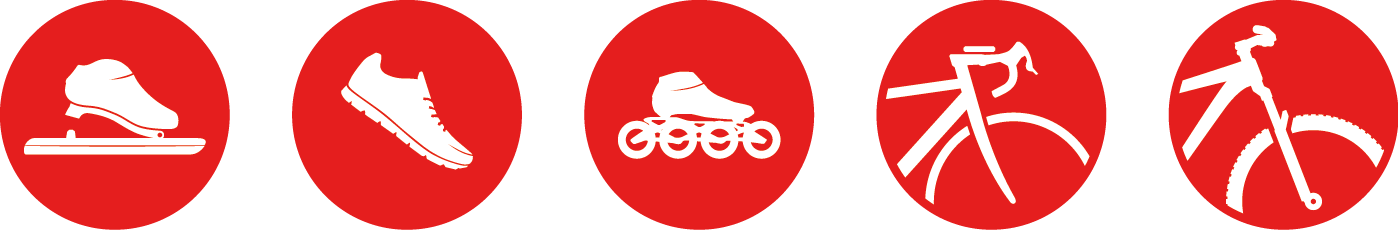 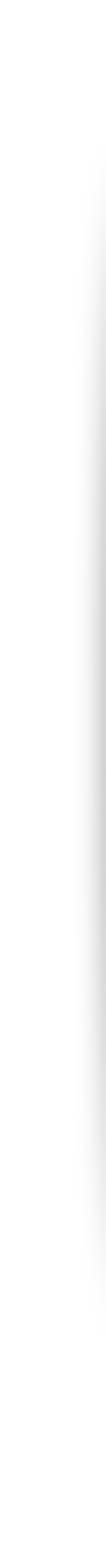 28 juni Omloop van de Engewormer - inline-skate training
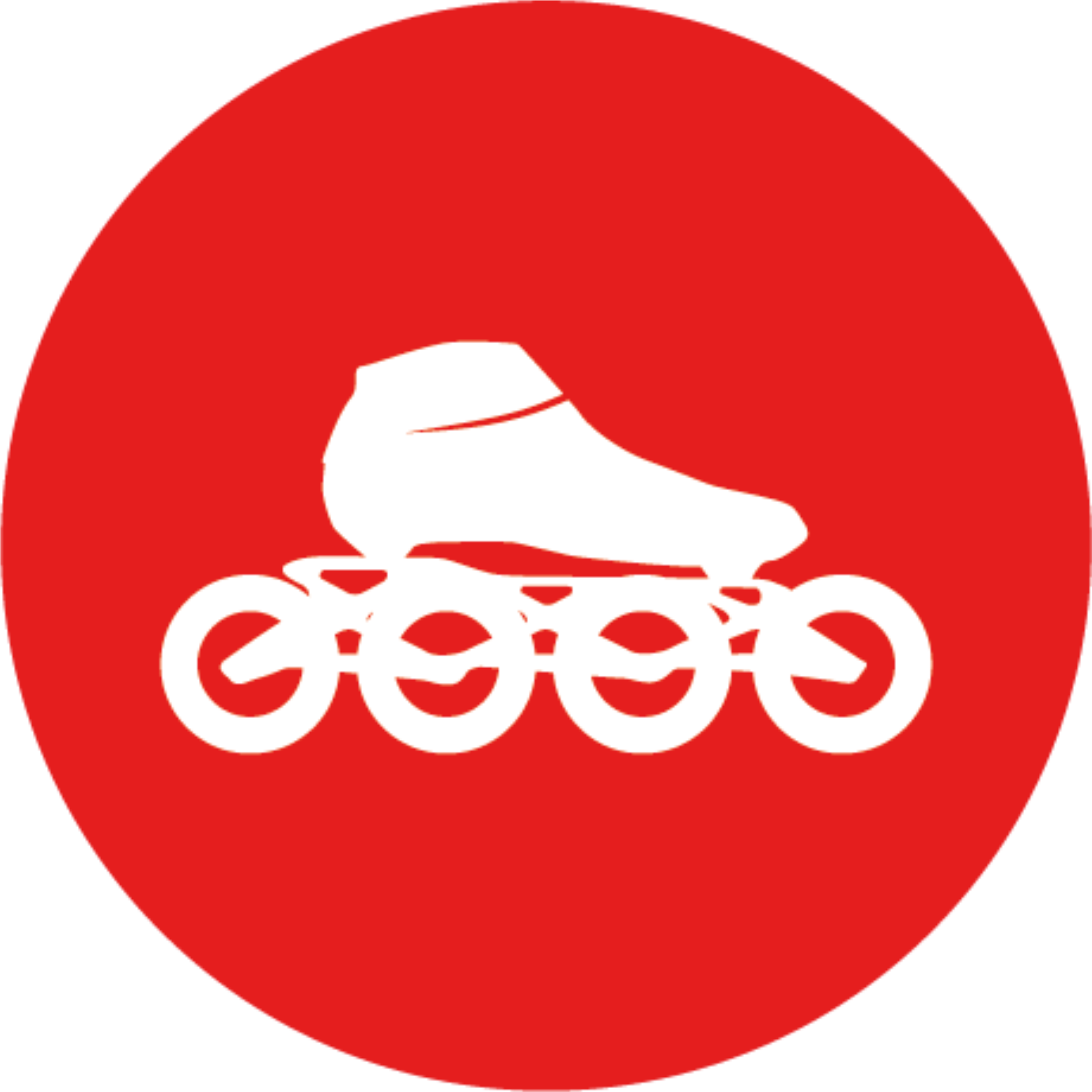 Samenwerking met bewoners Engewormer en IJsclub Nova Zembla Wormer.
Dit is wel de mooiste skate tocht van Noord Holland.

Starttijden:- 17:00 uur jeugd tot 14jr. 1 ronde van 5,5km.- 17:02 uur jeugd tot 14jr. 1.500 meter- 17:30 uur wedstrijdrijders (o.a. Oomscup)- 17:32 uur toerrijders tot 7 ronden.Om 19:00 luid voor iedereen die nog niet binnen is, de laatste ronde bel.
HELM VERPLICHT!

Via facebook /omloopvandeengewormer/ en de STG site
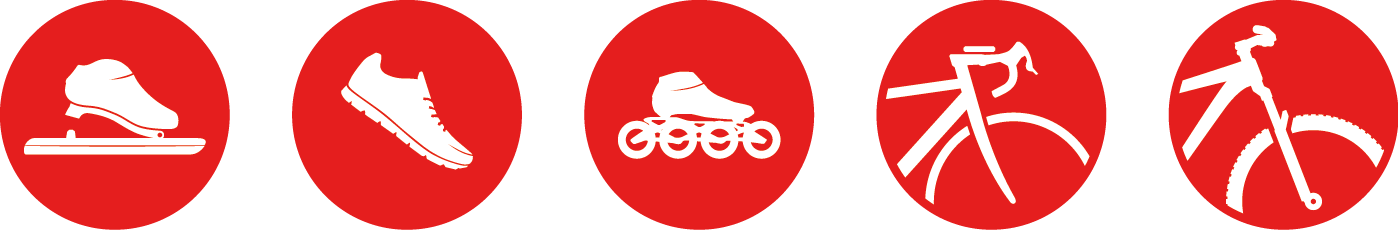 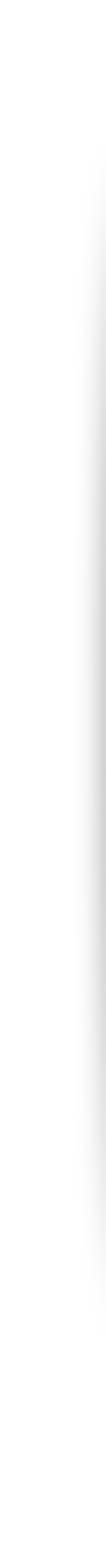 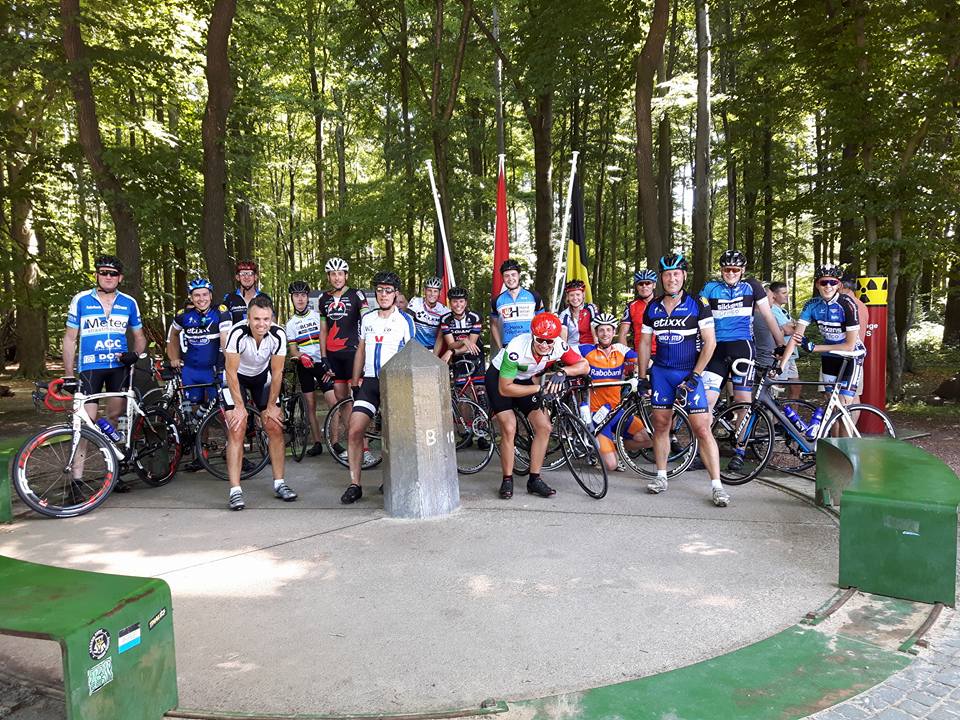 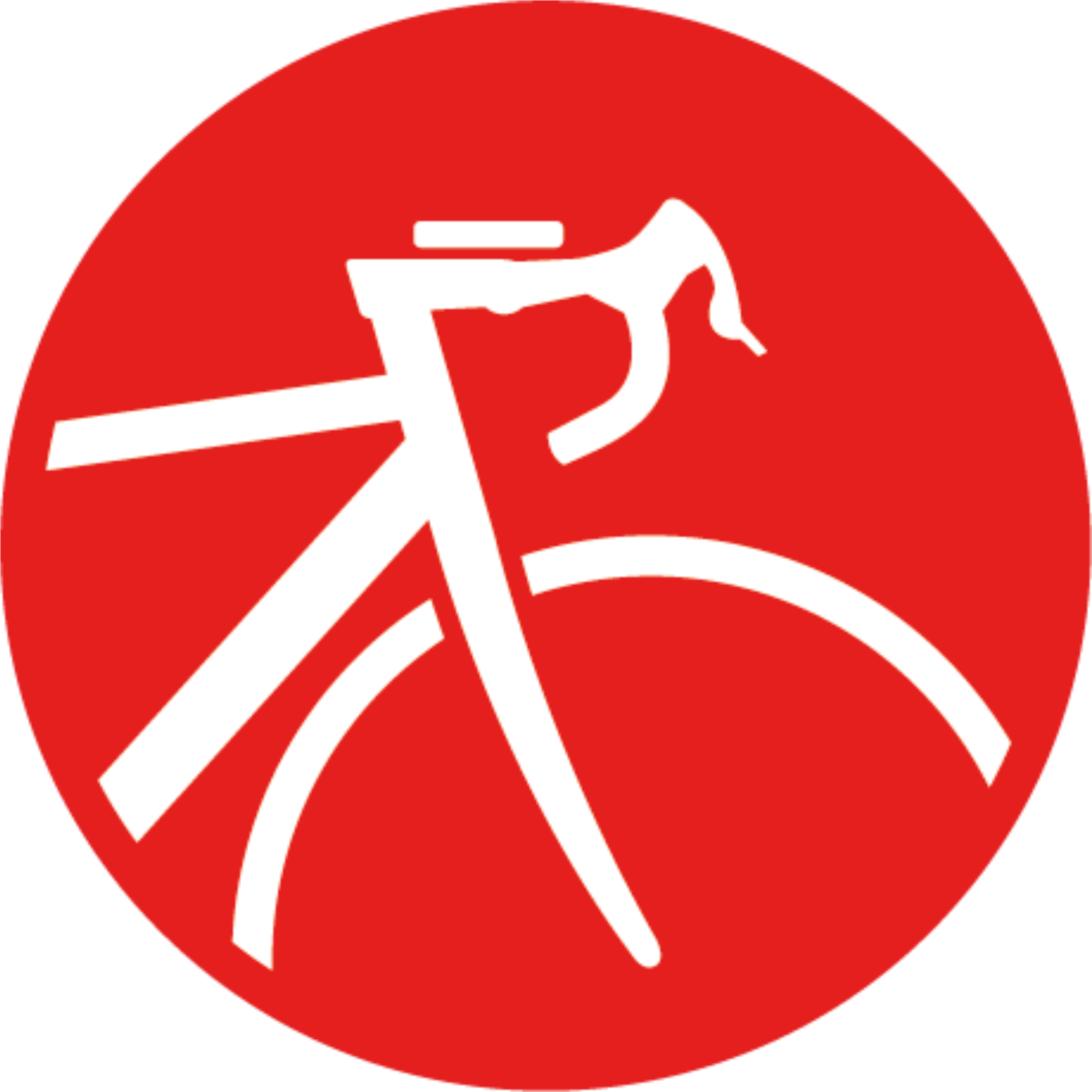 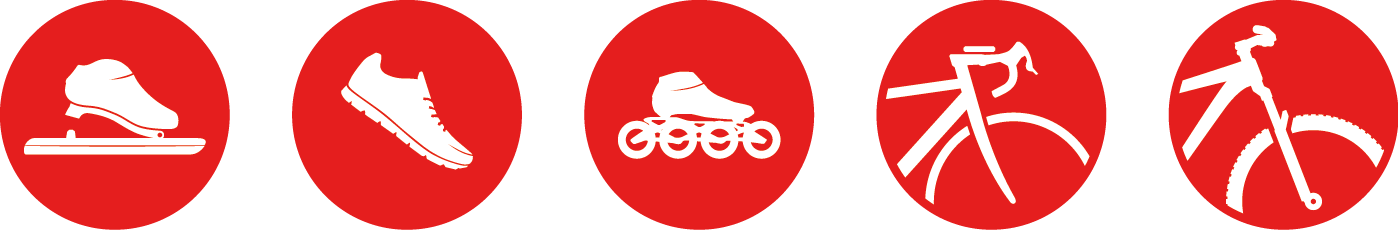 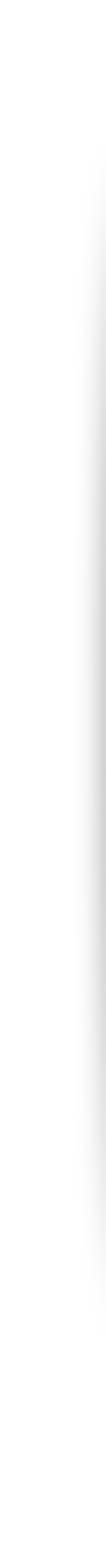 6 juli Mergellandroute Sint Geertruid.
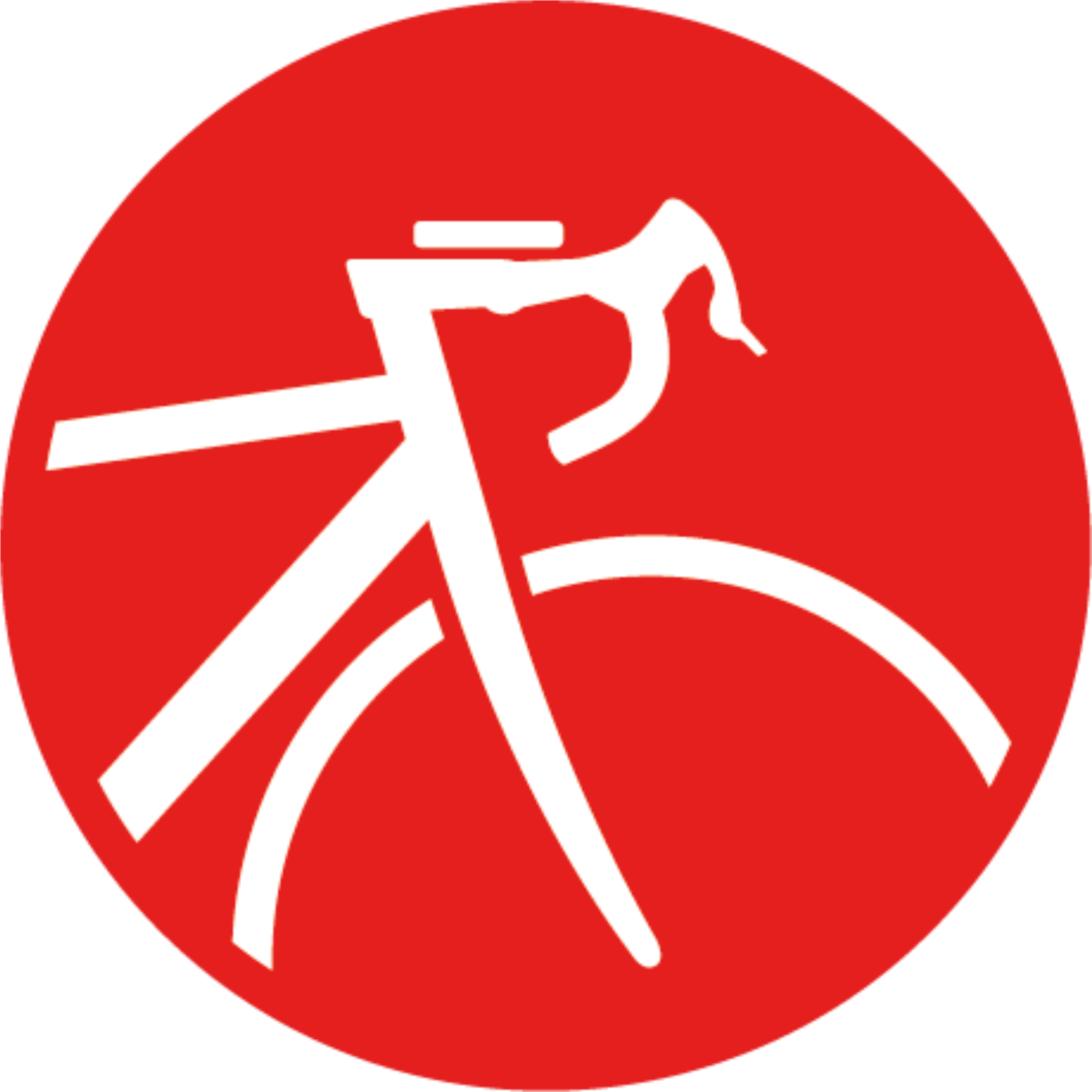 Camping de Bosrand.
Er wordt in 2 groepen gereden compleet met volgauto’s.
De beginners en jongere jeugd onder begeleiding van de trainers 80 km.
De gevorderden en oudere jeugd rijden een ronde van 135 km. 

Naast het fietsen en de onderlinge strijd om de plaatsnaambordjes en de heuveltoppen wordt er veel gekletst en is het vooral ook heel gezellig!

Vertrek Zaterdag 07.00 uur vanaf Gamma Koog aan de Zaan. 
Terug rond 22.00 uur.

Meer informatie volgt!
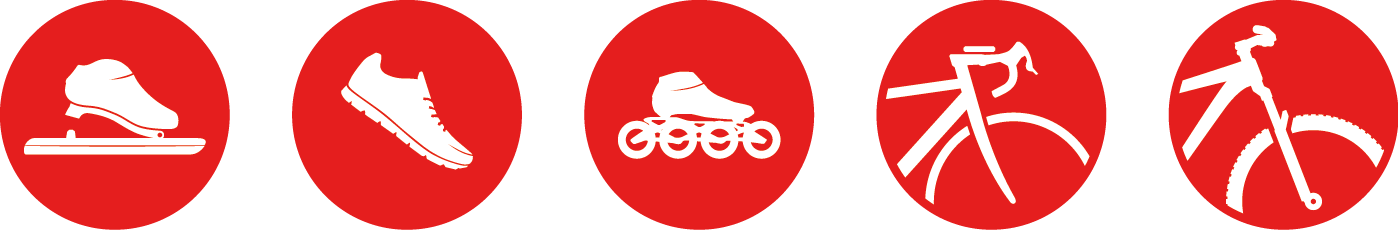 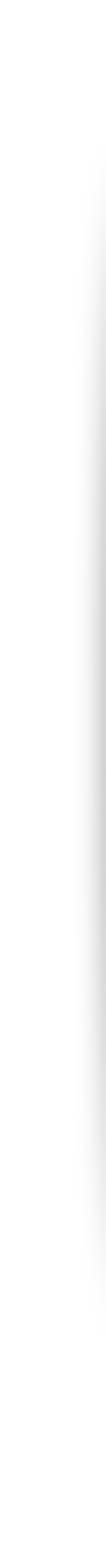 14 september AC zomerfeest
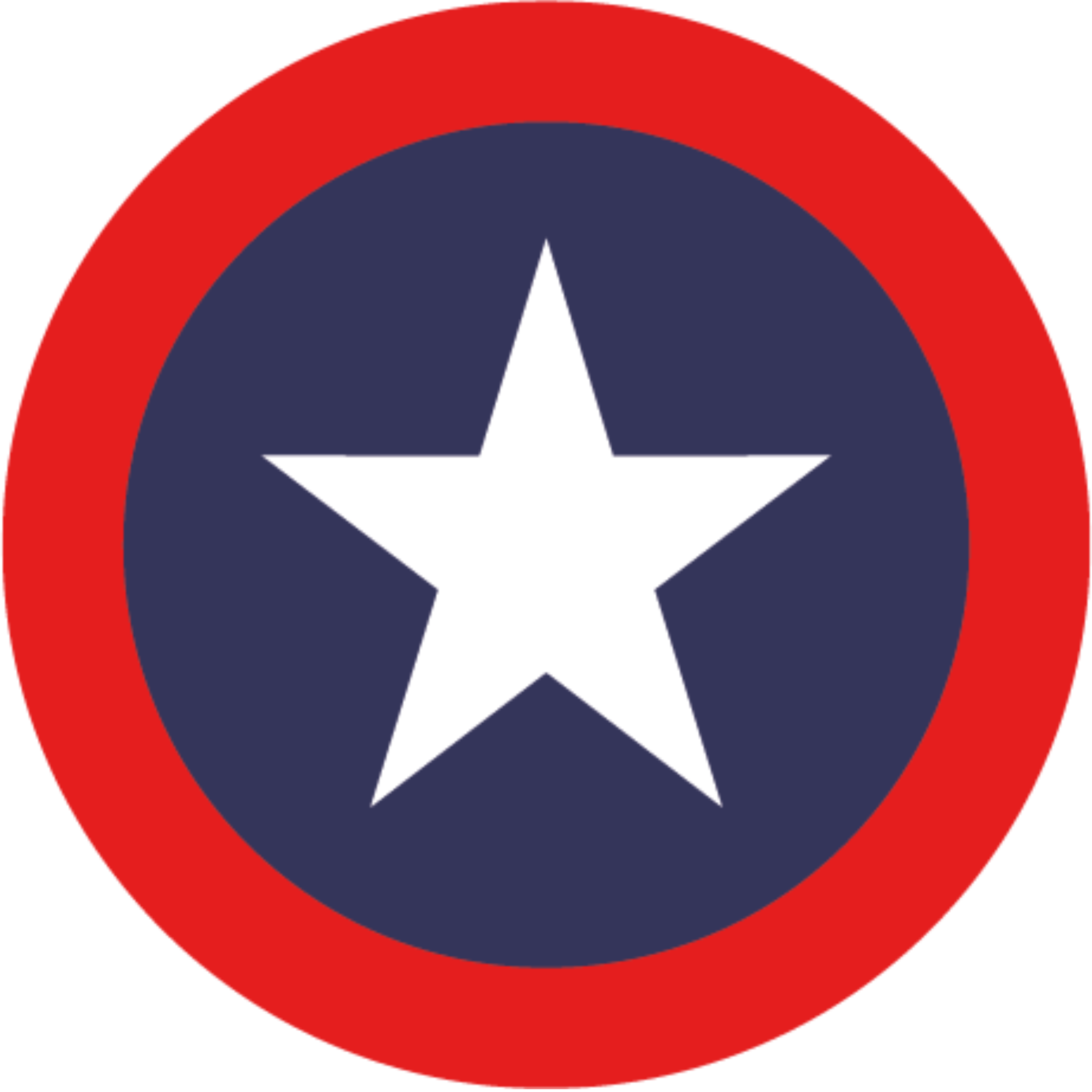 Niet te evenaren gezellige locatie “Boekel-Boerderij”

Het wordt een fantastisch feest.


Meer info volgt.


Bekijk de film van 
zomerfeest 2018 via Youtube
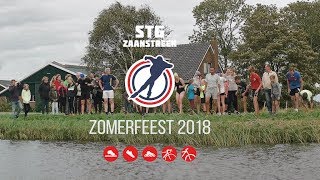 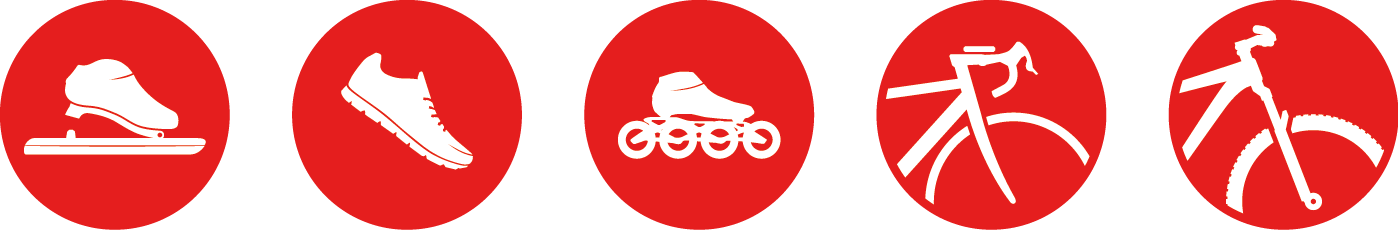 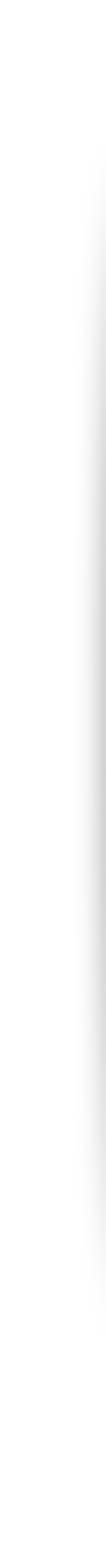 24 september ALV
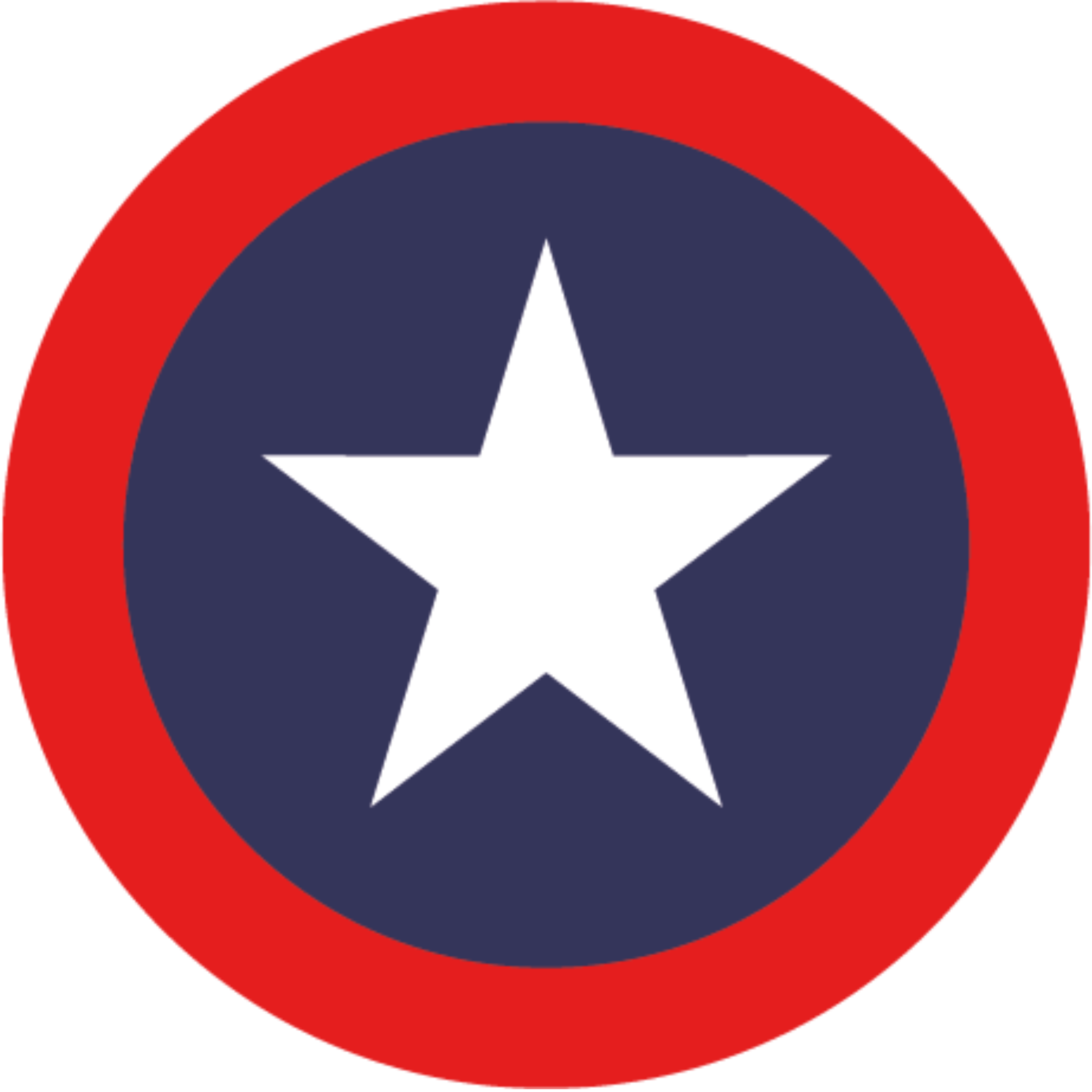 Wat waren de ambities van het bestuur 2018-2019?
En wat zijn de plannen voor volgend seizoen.
Hoe is de ledengroei?

Het is jullie vereniging, dus….

Kom dus ook naar de ALV!

Meer info volgt.
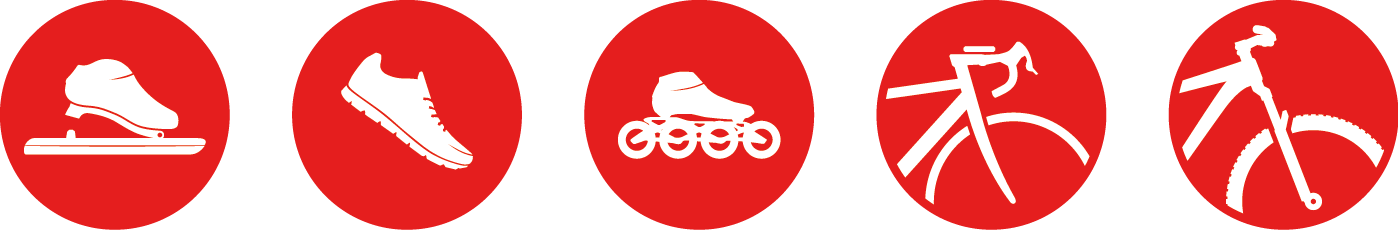 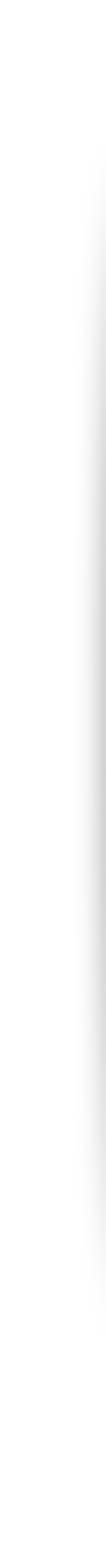 Herfstkamp
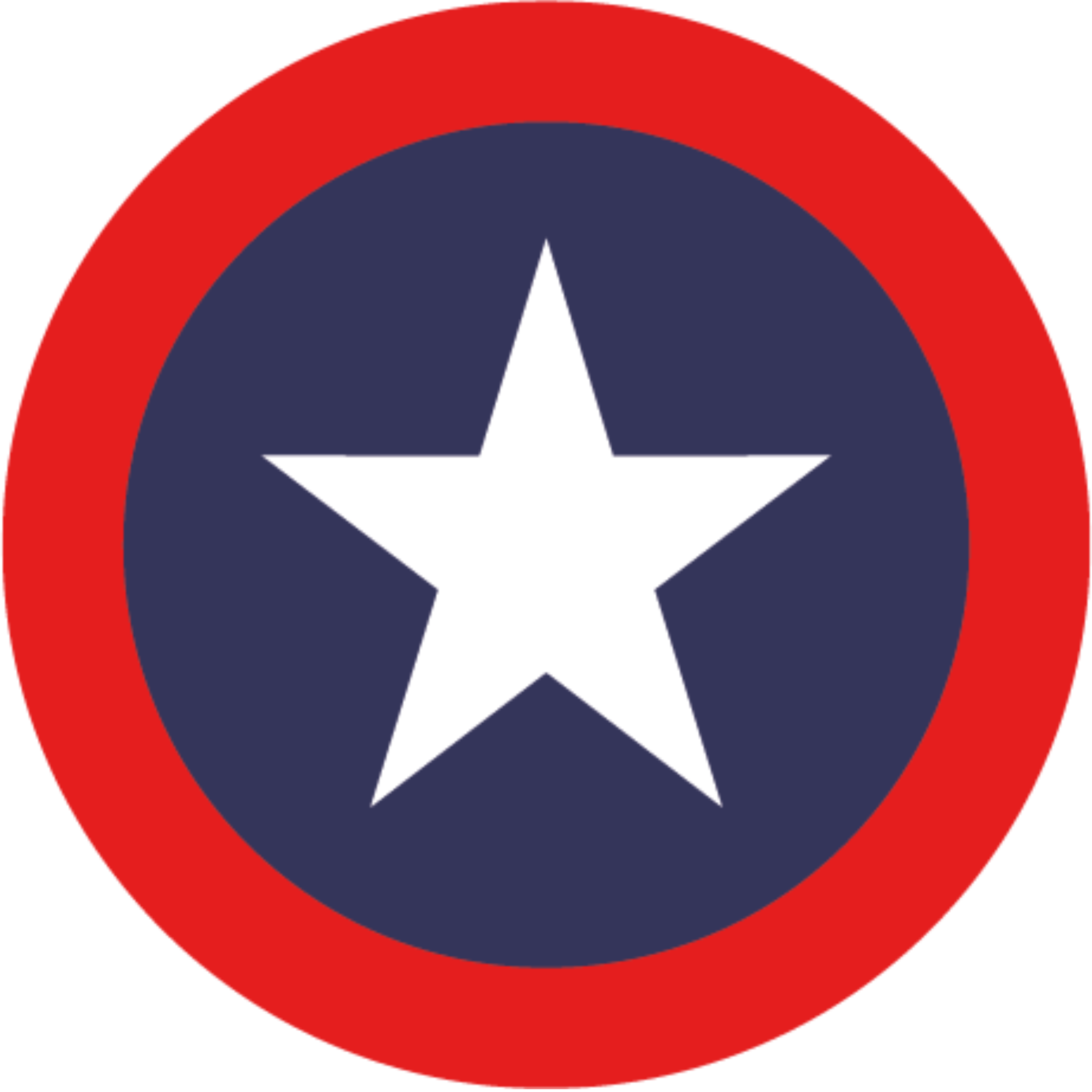 Voor de jeugd,
herfstkamp!

Van vrijdagavond 25 oktober tot en met zondag 27 oktober

Meer info volgt.
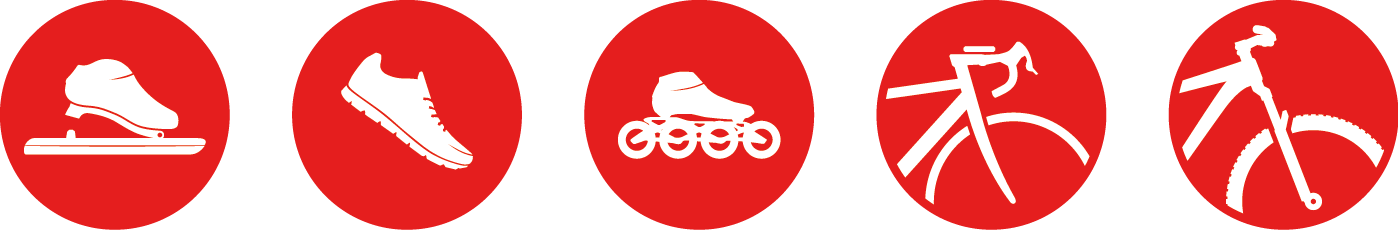 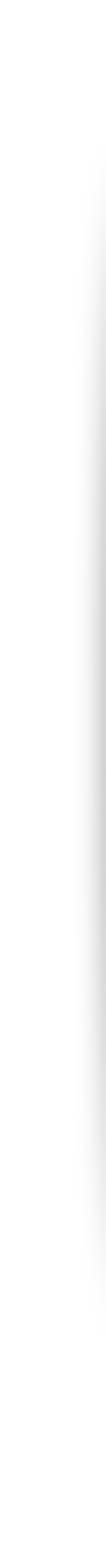 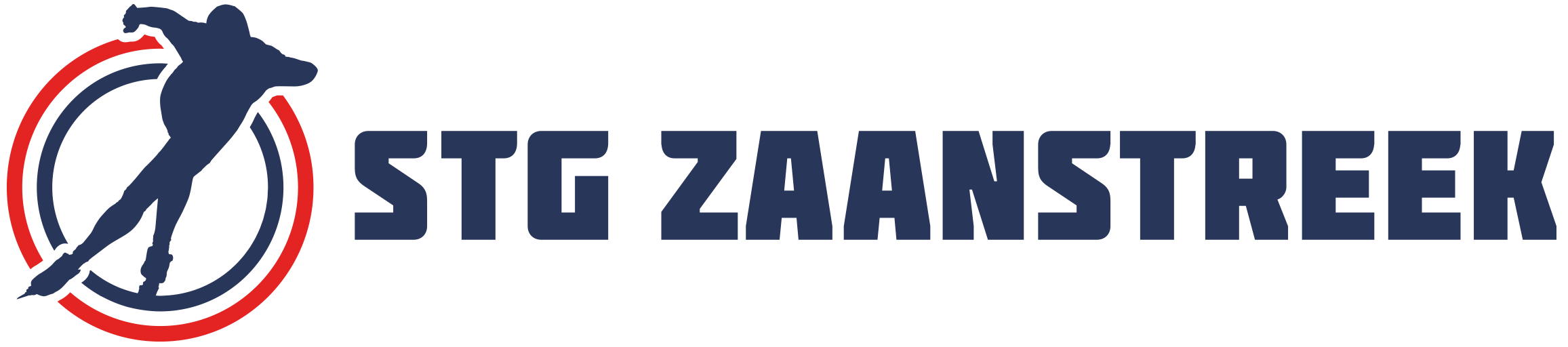 Een mooi programma voor de komende zomer!

Sport en train goed, houdt je aan de (verkeers)regels en volg instructies op.
Kijk regelmatig op de website en Facebook

STG Zaanstreek wenst je véél plezier en een goede voorbereiding voor komende winter!
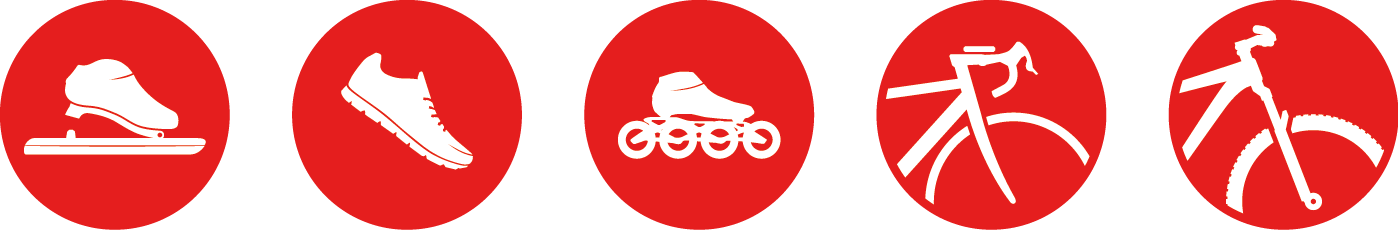 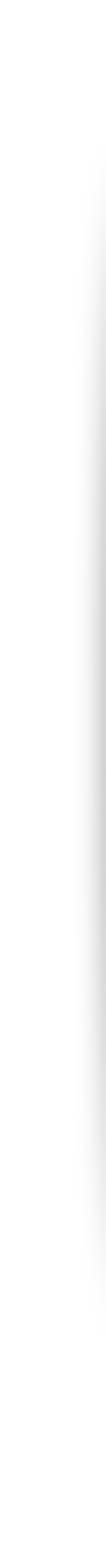